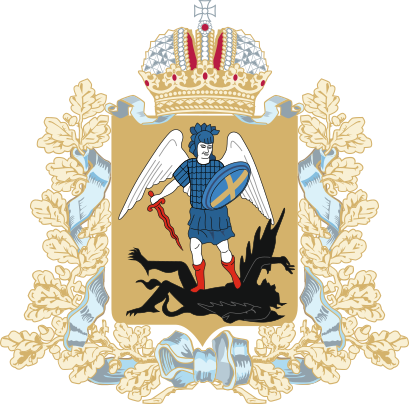 «Категорирование и паспортизация объектов (территорий) организаций, осуществляющих медицинскую и фармацевтическую деятельность»
Консультант министра здравоохранения 
Архангельской области
Воронин В.В.


12 апреля 2024 года
Постановление Правительства РФ от 13.01.2017 № 8"Об утверждении требований к антитеррористической защищенности объектов (территорий) Министерства здравоохранения Российской Федерации и объектов (территорий), относящихся к сфере деятельности Министерства здравоохранения Российской Федерации, и формы паспорта безопасности этих объектов (территорий)"
В состав комиссии включаются:
представители органа (организации), являющегося правообладателем объекта (территории), работники объекта (территории); 
представители территориального органа безопасности (ФСБ); 
представители территориального органа Федеральной службы войск национальной гвардии РФ или подразделения вневедомственной охраны ВНГ РФ;
представители территориального органа МЧС России.

Комиссию возглавляет должностное лицо, осуществляющее 
непосредственное руководство деятельностью работников 
на объекте (территории).
Категории объектов (территорий)С учетом степени угрозы совершения террористического акта и возможных последствий его совершения устанавливаются следующие категории объектов (территорий):а) объекты (территории) первой категории - в результате совершения террористического акта на которых прогнозируемое количество пострадавших составляет более 1000 человек и (или) прогнозируемый максимальный материальный ущерб по балансовой стоимости - более 100 млн. рублей;б) объекты (территории) второй категории - в результате совершения террористического акта на которых прогнозируемое количество пострадавших составляет от 500 до 1000 человек и (или) прогнозируемый максимальный материальный ущерб по балансовой стоимости - от 50 до 100 млн. рублей;в) объекты (территории) третьей категории - в результате совершения террористического акта на которых прогнозируемое количество пострадавших составляет от 50 до 500 человек и (или) прогнозируемый максимальный материальный ущерб по балансовой стоимости - от 30 до 50 млн. рублей;г) объекты (территории) четвертой категории - в результате совершения террористического акта на которых прогнозируемое количество пострадавших составляет менее 50 человек и (или) прогнозируемый максимальный материальный ущерб по балансовой стоимости - менее 30 млн. рублей.
Акт обследования и категорирования объекта (территории) Результаты работы комиссии оформляются актом обследования и категорирования объекта (территории) в 2-х экземплярах.Акт  подписывается всеми членами комиссии. Акт утверждается председателем комиссии.Акт являются неотъемлемой частью паспорта безопасности объекта (территории).Служебная информация содержащаяся в акте является служебной информацией ограниченного распространения (ДСП)
Мероприятия по обеспечению антитеррористическойзащищенности объектов (территорий)Раздел III   ПП РФ № 8 от 13.01.2017г.
Паспорт безопасности объекта (территории).Разрабатывается паспорт безопасности в 2-х экземплярах в соответствии с актом обследования и категорирования объекта на каждый объект.
Согласовывается:
с руководителем территориального органа безопасности или уполномоченным им должностным лицом; 
с руководителем территориального органа Федеральной службы войск национальной гвардии Российской Федерации или подразделения вневедомственной охраны войск национальной гвардии Российской Федерации по месту нахождения объекта (территории). 

Утверждается руководителем органа (организации), являющегося правообладателем объекта (территории), или уполномоченным им лицом.

Паспорт безопасности объекта (территории) является документом, содержащим служебную информацию ограниченного распространения, и имеет пометку "Для служебного пользования", если ему не присваивается гриф секретности.

Первый экземпляр хранится на объекте (территории), второй экземпляр направляется в орган (организацию), являющийся правообладателем объекта (территории).

Актуализация паспорта безопасности объекта (территории) осуществляется не реже одного раза в 5 лет.
Организация работы со служебной информацией ограниченного доступа. 

Указ Губернатора Архангельской области
от 25 августа 2011 года N 125-у  
«Об организации работы со служебной информацией ограниченного доступа 
в исполнительных органах государственной власти Архангельской области»
Обучение организации работы со служебной информацией ограниченного распространения.
Частного образовательного учреждения высшего образования «Институт управления»
163060, г. Архангельск, ул. Урицкого 43
Учебный отдел Волобуева Татьяна Евгеньевна 
Ясен Оксана Павловна 
Тел. 8(8182)  29-13-83
Программа16 часов
СПАСИБО ЗА ВНИМАНИЕ.Контактный телефон:8(8182) 454-500   доб.7928-911-598-55-29